Rotacijska tijela
Lidija Blagojević, prof. savjetnik
Valjak
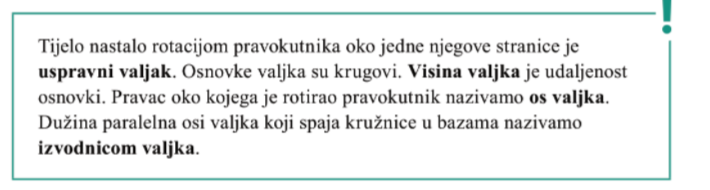 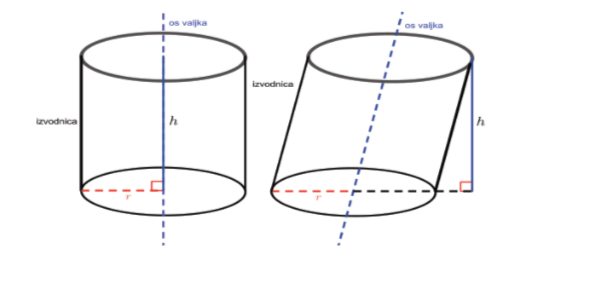 Obujam valjka
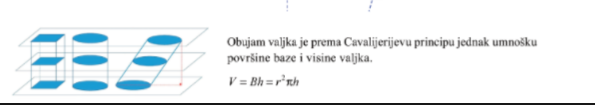 Mreža valjka, oplošje valjka
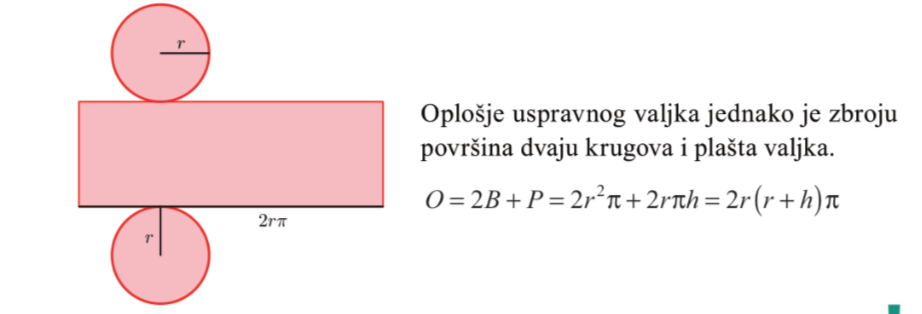 Obujam i oplošje valjka
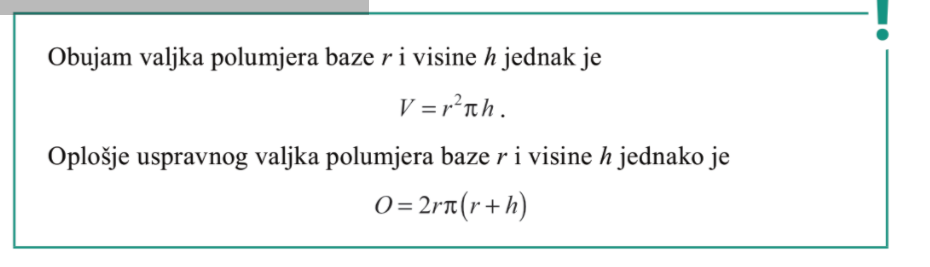 Primjer 1.
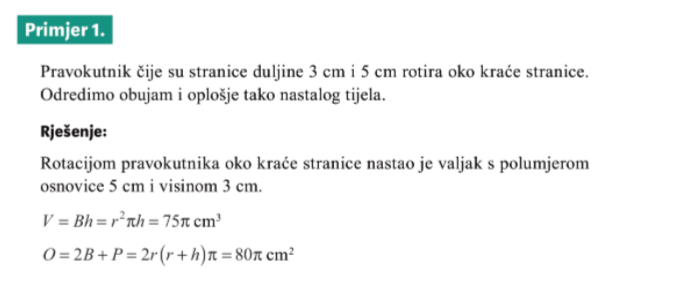 Zadatak 1.
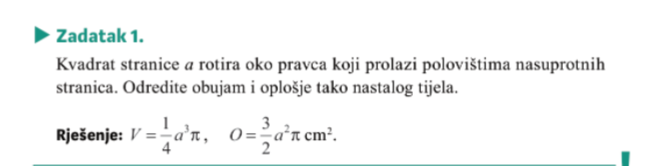 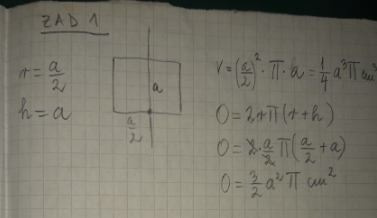 Osni presjek valjka
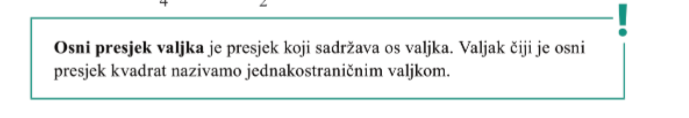 Primjer 2
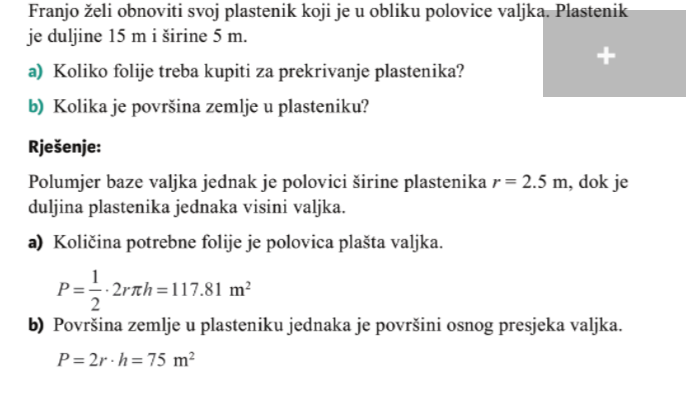 Zadatak 2.
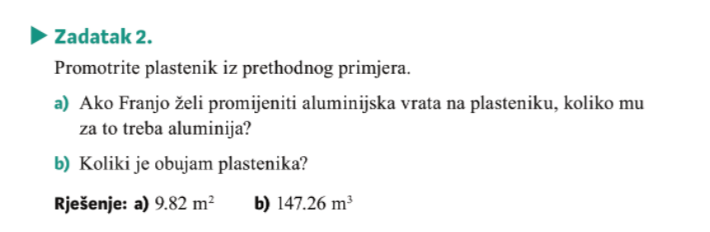 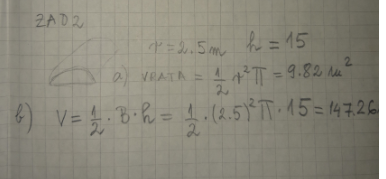 Primjer 3
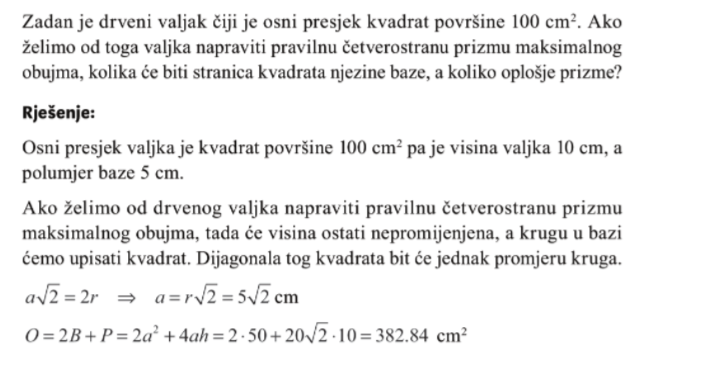 Zadatak 3
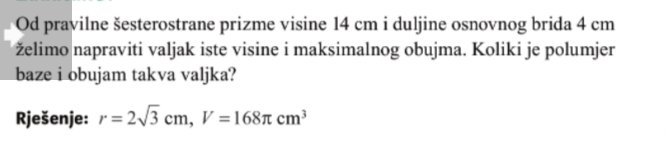 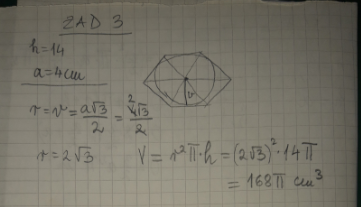 Stožac
Kosi stožac
Obujam stošca
Oplošje stošca
Kut u mreži stošca
Primjer 4
Zadatak 4
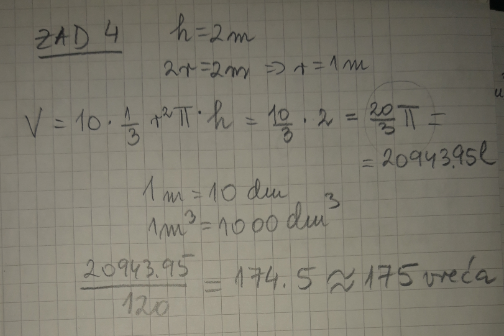 Primjer 5
Zadatak 5
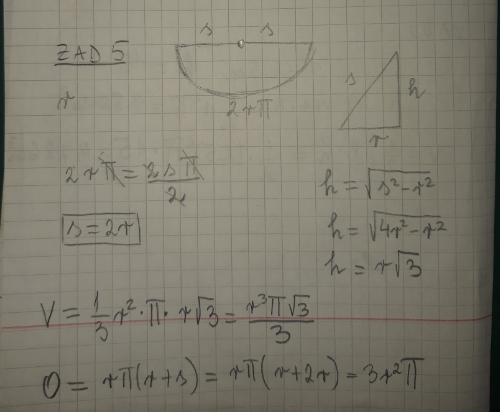 Osni presjek stošca
Primjer 6
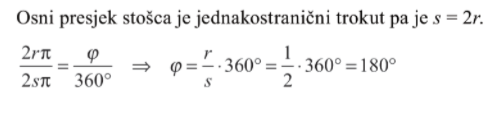 Zadatak 6.
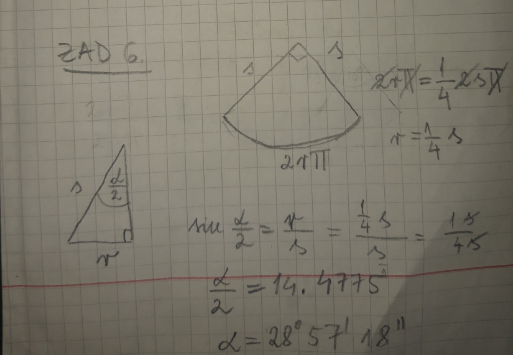 Krnji stožac
Krnji stožac
Primjer 7.
Zadatak 7.
Primjer 8.
Zadatak 8.
Kugla
Usporedba ravnina - prostor
Obujam i oplošje
Usporedba
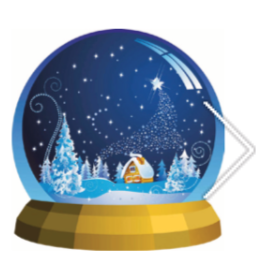 Primjer 9.
Zadatak 9.
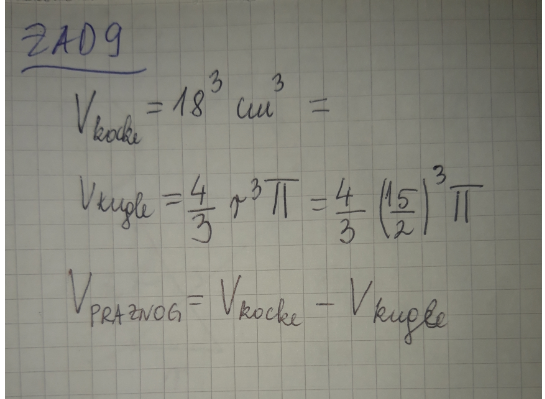 Primjer 10.
Zadatak 10 - DZ
Zadaci za vježbu, str. 156
4, 5, 6, 19, 20, 21, 22, 35, 36, 37, 38.